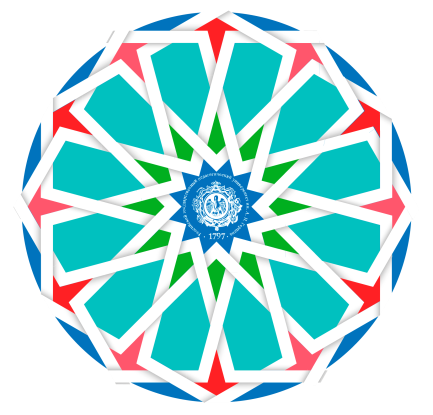 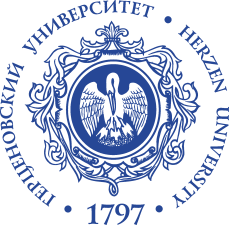 Дополнительная профессиональная программа повышения квалификации«Методическая деятельность в системе дошкольного образования»
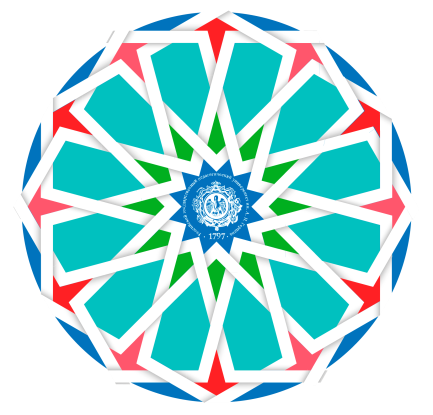 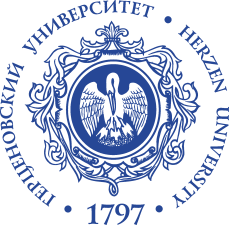 Модуль
«Взаимодействие дошкольного образовательного учреждения с социальным окружением»
Тема: «Характеристика социального партнерства 
в системе дошкольного образования»
Деркунская Вера Александровна, канд.пед.наук, доцент
План лекции
ХАРАКТЕРИСТИКИ СОЦИАЛЬНОГО ПАРТНЕРСТВА
Социальное партнерство в образовании – это партнерство, которое инициирует система образования как особая сфера социальной жизни. Социальное партнерство позволяет изменять, проектировать, апробировать и устанавливать новые общественно значимые функции системы образования.

Становление социального партнерства в образовании отвечает вызовам времени, определяющим тенденции развития современной системы образования в целом, и главное – это партнерство способно удовлетворить потребности каждого субъекта, выйти за рамки привычного, обыденного, а значит, и повлиять на качество дошкольного образования.
 
Базовый принцип социального партнерства - сплочение разных социокультурных групп, имеющих собственные интересы в сфере образования, вокруг общей цели – разностороннего и целостного развития личности ребенка, расширения условий и возможностей для его становления и самореализации, позитивной социализации.
«Люди вместе могут совершить то, чего не в силах сделать в одиночку; единение умов и рук, сосредоточение их сил может стать почти всемогущим»Д. Уэбстер
Социальное партнерство в реализации образовательной программы дошкольного образования обеспечивает возможность качественного освоения дошкольниками образовательной программы с использованием ресурсов разных организаций, осуществляющих образовательную и иную деятельность (социальную, культурную, оздоровительную, профилактика безопасного поведения, творческую и т.д.). 

Создание эффективной модели социального партнерства в дошкольном образовании позволит обеспечить инновации в содержании и практиках развития детей раннего и дошкольного возраста, включить их в содержание профессиональной подготовки и переподготовки, повышение квалификации педагогических кадров.
 
Очень важно рассмотреть социальное партнерство как ресурсное обоюдное дополнение обоих организаций и их развития, где очевидна взаимная польза и смыслы. Социальное партнерство ДОО – это взаимное обогащение и создание сквозных программ и проектов, которые полезны для всех.
Основные принципы социального партнерства ДОО
- уважение и учет интересов участников соглашения;
- заинтересованность договаривающихся сторон в участии в договорных отношениях;
- равноправие и доверие сторон, вступающих в отношения социального партнерства;
- свобода выбора и обсуждения вопросов, входящих в сферу социального партнерства;
- добровольность принятия обязательств социальными партнерами на основе взаимного согласования;
- систематичность проведения консультаций и переговоров по вопросам, входящим в сферу социального партнерства;
Основные принципы социального партнерства ДОО
- наличие определенных соответствующих полномочий социальных партнеров и их представителей при ведении переговоров и во время подписания соглашения о партнерстве;
- реальность обеспечения принятых партнерами обязательств, то есть объектом соглашения о партнерстве должны стать только обеспеченные своими средствами и ресурсами мероприятия;
- обязательность исполнения достигнутых договоренностей;
- систематичность контроля за выполнением принятых в рамках социального партнерства соглашений, договоров и решений каждой из сторон, подписавших соглашение.
ПРИМЕР МОДЕЛИ СОЦИАЛЬНОГО ПАРТНЕРСТВА(ГБДОУ №62 Приморского района Санкт-Петербурга)
Подпрограмма 1 «Социализация средствами искусства»
УЧАСТНИКИ СОЦИАЛЬНОГО ПАРТНЕРСТВА
Федеральное государственное бюджетное учреждение культуры «Государственный Русский музей», Отдел «Российский центр музейной педагогики и детского творчества» Русского музея, Проект «Русский музей – виртуальный филиал»; 
 ГБОУ СОШ №644 Приморского района г. Санкт-Петербурга;
- Автономная некоммерческая организация «Научно-исследовательский институт славянской культуры»;
- СПб ГБУ «Централизованная библиотечная система Приморского района» г. Санкт-Петербурга.
Подпрограмма 1 «Социализация средствами искусства»
СУЩНОСТЬ СОЦИАЛЬНОГО ПАРТНЕРСТВА:
- совместные занятия (для дошкольников и школьников);
- совместные выставки детского творчества (работы дошкольников выставляются в школе и в библиотеке  работы детей начальной школы – в детском саду и в библиотеке);
- тематические конкурсы детского творчества (организатор НИИ Славянской культуры);
- мастерские и мастер-классы для детей, организованные педагогами детского сада и школы друг для друга в рамках тематики конкурсов детского творчества;
- обучающие мастер-классы для взрослых (педагоги и родители);
- виртуальные экскурсии в Русский музей для начальной школы (организатор - детский сад).
Подпрограмма 1 «Социализация средствами искусства»
РЕЗУЛЬТАТ СОЦИАЛЬНОГО ПАРТНЕРСТВА:

- единая доступная культурно-развивающая среда в социализации детей дошкольного и младшего школьного возраста (начальная школа)  реализация принципов ФГОС ДО  повышение качества дошкольного образования.
Подпрограмма 2«Социализация и здоровье»
УЧАСТНИКИ СОЦИАЛЬНОГО ПАРТНЕРСТВА:
- Поликлиника;
- Сеть стоматологических поликлиник «Семейная стоматология»;
Северо-западный федеральный медицинский исследовательский центр им. В.А.Алмазова;
- ГБОУ СОШ №644 Приморского района г. Санкт-Петербурга;
-Добровольной пожарное общество Санкт-Петербурга (ДПО);
- Федеральное государственное бюджетное учреждение культуры «Государственный Русский музей», Отдел «Российский центр музейной педагогики и детского творчества» Русского музея, Проект «Русский музей – виртуальный филиал».
Подпрограмма 2«Социализация и здоровье»
СУЩНОСТЬ СОЦИАЛЬНОГО ПАРТНЕРСТВА:
- открытые мероприятия для родителей по формированию ЗОЖ семьи и безопасного поведения;
- открытые мероприятия по обмену профессиональным опытом (ЛФК, бассейн, занятия по физическому воспитанию, организация двигательной активности на улице);
- совместные занятия и другие формы образовательной деятельности по воспитанию ЗОЖ и полезных привычек у детей, безопасного поведения;
- Конкурсы и досуги, спортивные праздники районного и городского уровня.
Подпрограмма 2«Социализация и здоровье»
РЕЗУЛЬТАТ СОЦИАЛЬНОГО ПАРТНЕРСТВА:

- единая обучающая среда взрослых участников сетевого взаимодействия (педагоги – медики – родители - другие специалисты)  условие повышения профессиональной компетенции и компетенции родителей;
- расширение и углубление ценностей и представлений о здоровье, безопасном поведении и ЗОЖ у детей  условие становления личности  повышение качества дошкольного образования.
Подпрограмма 3«Социальные акции и детское волонтерство»
УЧАСТНИКИ:
ГБДОУ «Радуга» Центрального района;
ГБДОУ № 54 Фрунзенского района;
ГБДОУ № 32 Петроградского района.
Педагогическое общество России.
СУЩНОСТЬ:
Формирование банка форм и методов позитивной социализации дошкольников в ДОО; 
Внутрифирменное повышение квалификации участников сетевого взаимодействия;
Проектирование совместных парциальных программ и технологий по реализации ОО «Социально-коммуникативное развитие»;
РЕЗУЛЬТАТ:
Повышение качества дошкольного образования в соответствии с ФГОС ДО;
Формирование социальной компетентности дошкольников в ДОО;
ИТОГИ СОЦИАЛЬНОГО ПАРТНЕРСТВА КАК МЕТОДИЧЕСКИЙ РЕЗУЛЬТАТ
Рекомендуемые источники по теме
1. Медова Ю.В. Педагогические возможности социального партнерства: Автореф. дис. ... канд. пед. наук / Ю.В. Медова. - Калуга, 2015 - 24 с.
2. Мозжухина Г.Л. Педагогическое партнерство образовательного учреждения и семьи в эстетическом воспитании детей: Дис. ... канд. пед. наук. / Г.Л. Мозжухина. - Брянск, 2016 - 32 с.
8. Никольская О.Д. Организация социально-педагогического партнерства как фактора повышения качества дошкольного образования: Автореф. дис. ... канд. пед. наук / О.Д. Никольская. - Челябинск, 2017 - 25 с.
4. Реморенко И.М. Разное управление для разного образования / И.М. Реморенко. - СПб.: Агентство образовательного сотрудничества, 2005. - 368 с.
5.Ахтырская Ю.В., Деркунская В.А., Янковская В.М. Сетевое взаимодействие и социальное партнерство в дошкольной образовательной организации // Академический вестник. Вестник Санкт-Петербургской академии постдипломного педагогического образования, № 4 (46) , 2019, с.14-23
Рекомендуемые ссылки на авторские материалы социального партнерства
https://ds62spb.ru/wp-content/uploads/2021/07/Meropriyatiya-s-sotsialnymi-partnerami-po-godam-2020-2021.pdf

https://www.youtube.com/watch?v=bCh_C3gc8_4

 https://youtu.be/xd-yrVoYzDE
СПАСИБО ЗА ВНИМАНИЕ!

Координаты для связи:

Деркунская Вера Александровна

vderkunskaya@yandex.ru
+79112610247